MATINALE RH
La médiation : outil pertinent de gestion des RH et de traitement des pré-contentieux ?
Jeudi 01 juin 2023
DÉFINITION
QU’EST-CE QUE LA MÉDIATION ?
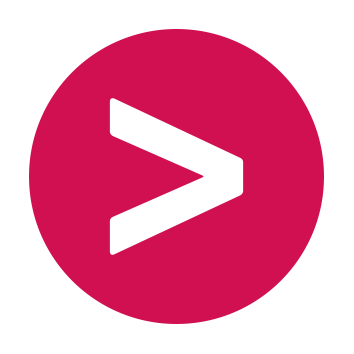 Processus structuré, quelle qu’en soit la dénomination, par lequel deux ou plusieurs parties tentent de parvenir à un accord en vue de la résolution amiable de leurs différends, avec l’aide d’un tiers, le médiateur, choisi par elles ou désigné, avec leur accord, par la juridiction.
Pourquoi recourir à la médiation ?
fluidifier l’activité des juridictions administratives,
rapprocher les parties dans le cadre d’une procédure plus rapide et moins coûteuse qu’un contentieux,
rétablir le lien social, apaiser durablement les relations professionnelles,
souplesse et adaptabilité : la ou les solutions sont construites par les médiés
CONTEXTE DE MISE EN PLACE
Après une phase expérimentale, les Centres de Gestion se sont vus confier par la loi n° 2021-1729 du 22 décembre 2021 pour la confiance dans l’institution judiciaire une nouvelle compétence obligatoire : 
Assurer, après conventionnement, des médiations dans les domaines relevant de leurs compétences, à la demande des collectivités territoriales et établissements publics

3 médiateurs désignés au regard de leur qualification :
Mickaël BRENAS
Blandine GALLIOT
Myriam RIMBAUD-FOUGÈRE,  médiateure professionnelle
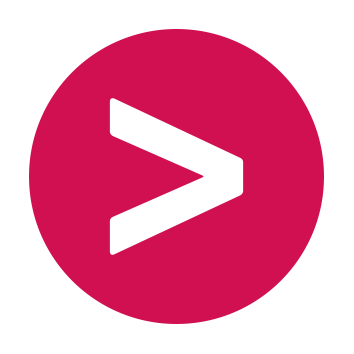 CONTEXTE DE MISE EN PLACE
Trois situations différentes de médiation sont susceptibles d’être prises en charge par le Centre de Gestion : 
La méditation préalable obligatoire :
La médiation préalable obligatoire est applicable aux recours formés contre un certain nombre de décisions, précisément identifiées par décret. 
La médiation à l’initiative du juge :
Conformément au Code de justice administrative, le juge administratif peut, après avoir recueilli le consentement des parties à un litige, ordonner une médiation. 
La médiation à l’initiative des parties (médiation conventionnelle) :
Le Centre de Gestion peut être désigné par les parties en conflit pour assurer une mission de médiation.
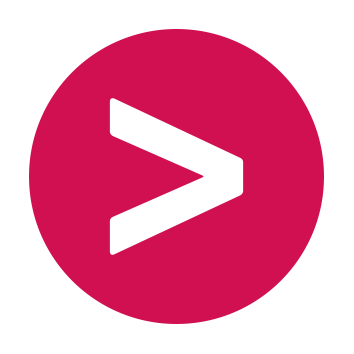 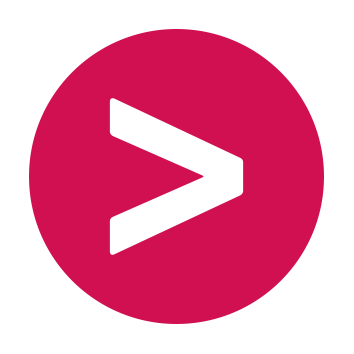 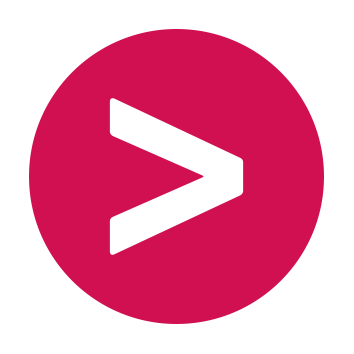 LE RÔLE DU MÉDIATEUR
Facilitateur et pacificateur, il œuvre pour renouer le dialogue et favoriser la compréhension mutuelle des besoins
Créateur de lien et d’un environnement de confiance pour permettre de communiquer et d’interagir
Garant du cadre : fixe les conditions des rencontres et pose le cadre de la médiation


Tiers au parties et au conflit : ni un juge, ni un arbitre, ni un conseil, ni un expert
LE DÉROULÉ DE LA MEDIATION
Principe fondamental : la confidentialité

Des étapes : 
L’entretien individuel préalable : créer une relation de confiance et préparer chaque partie à rencontrer l’autre en réunion plénière
La/les rencontres plénières (les points de désaccords et la recherche des solutions)
L’aparté

L’accord de médiation
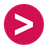 L’ENGAGEMENT DES PARTIES
Les parties sont : 
Volontaires, 
Libres
Responsables

Elles sont seules compétentes pour trouver des solutions :
S’entendre et s’écouter : écoute, respect et ouverture 
Se comprendre (sans nécessairement être d’accord)
FOCUS SUR LA MÉDIATION CONVENTIONNELLE
Le monde du travail comme lieu de conflits ou d’incompréhensions
Un monde du travail qui évolue
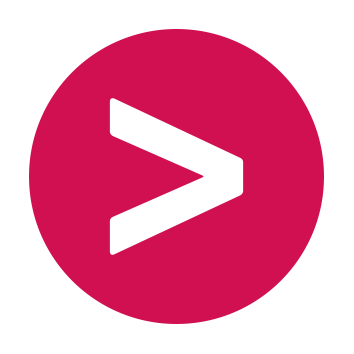 Une organisation mouvante
Une perception des enjeux différente selon les acteurs
Une complexité des situations
Des attentes différentes
Des modalités de gestion
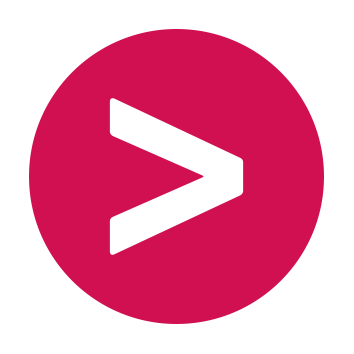 Usage du pouvoir
Recours au droit
La stratégie d’évitement
L’affrontement
La manipulation
FOCUS SUR LA MÉDIATION CONVENTIONNELLE
Création ou réparation du lien social
Définition de la médiation conventionnelle
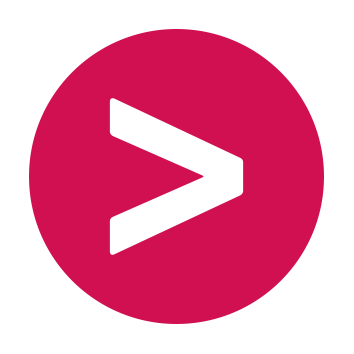 La médiation est un processus structuré par lequel deux ou plusieurs parties tentent par elles-mêmes, volontairement, de parvenir à un accord, en dehors de toute procédure juridictionnelle, en vue de la résolution amiable de leur différend.
Là aussi, elle s’appuie sur l’intervention d’un médiateur.
Le rôle du médiateur
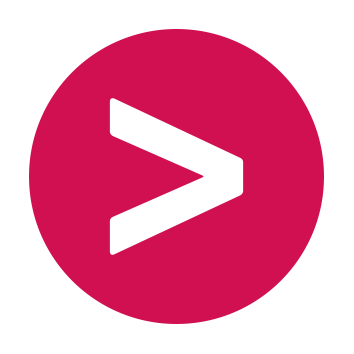 L’intervention du médiateur, tiers neutre, indépendant, impartial, équitable, compétent et diligent facilite la circulation d’informations et permet d’éclaircir ou de rétablir des relations et d‘accompagner les parties vers une issue favorable au différend.
FOCUS SUR LA MÉDIATION CONVENTIONNELLE
Création ou réparation du lien social
Des principes communs à toute médiation
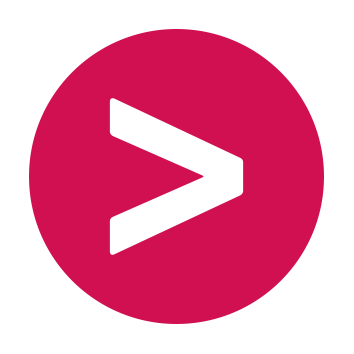 Détachée de la sphère juridique
Confidentialité
Développer un socle de confiance
Reconnaissance réciproque des émotions et ressentis de chaque partie quant à la situation
Soutenir une écoute
Liberté d’adhérer, réussir, renoncer…
S’accorder sur les points de désaccord et favoriser l’émergence de solutions
Eviter que la situation ne dégénère humainement et juridiquement
Accord écrit ou oral
Des entretiens individuels et des échanges pléniers
FOCUS SUR LA MÉDIATION CONVENTIONNELLE
Création ou réparation du lien social
La médiation, ce n’est pas…
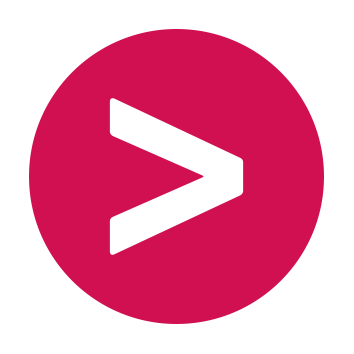 Une modalité de rappel ou d’explication du droit.
Un moment où il s’agit de porter le discours d’un tiers à un autre tiers.
Un pansement/un motif pour dire qu’une situation a été tentée d’être traitée.
Un dispositif traitant de situations pénalement répréhensibles (violences constatées, harcèlement caractérisées, atteinte à l’ordre public…).
La médiation, c’est…
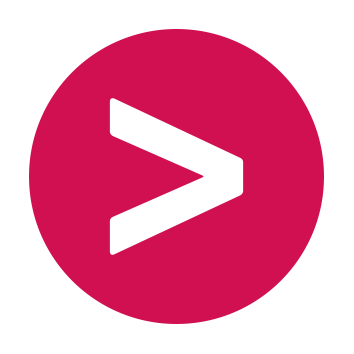 Un espace de création et/ou de réparation du lien social.
Un moment de dialogue, de rétablissement des relations humaines et d’expression des besoins
Un espace de compréhension des incompréhensions.
La création ou la réparation du lien social.
PARTAGE D’EXPÉRIENCE
Retour d’expérience :
Témoignage de Claire TAUVERON, greffière en cheffe  du Tribunal administratif de Clermont-Ferrand
Témoignage de Myriam RIMBAUD-FOUGÈRE, médiateure
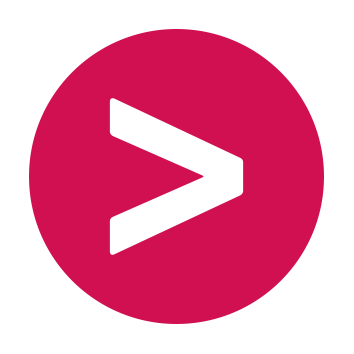